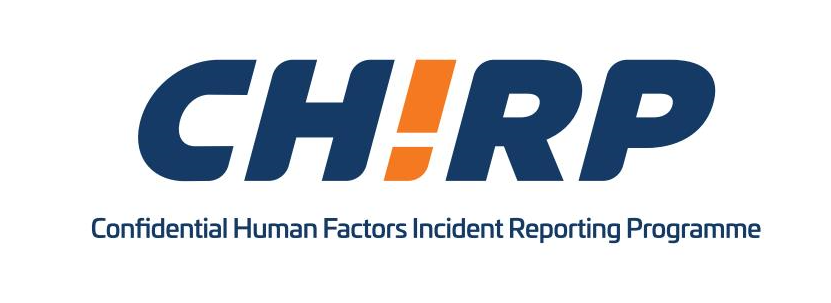 THE NEED FOR CONFIDENTIAL REPORTING

Captain Winston Singh   CMMar
CHIRP Maritime Ambassador
Key Discussion Points
The Role of CHIRP
What are the issues?
Financial Cost of issues
Safety investigations
Findings of Investigations
The Reporting Process
2
The Role of CHIRP
Confidential. Independent. Impartial
Confidential reporting system – a safe space to report concerns
Work with company and stakeholders to address issues
Undertake data analysis and trend identification
Promote a ‘just’ culture
Reports can be made online, via app, email, telephone, web chat
3
We are …
VOLUNTARY
Voluntary submission of reports concerning events related to safety for the purpose of system alerting, understanding and learning

CONFIDENTIAL
Protection of identity through disidentification of persons, companies, and any other identifying information

INDEPENDENT
Trusted, unbiased dissemination of safety information and advice

JUST CULTURE
Non-judgemental safety net for reporting occurrences that might not otherwise be reported
4
Improving Safety at Sea
OK, but ...
We already have our own reporting system. Why use CHIRP?
The CHIRP database reflects the experience and learning of the wider maritime industry, not just that of your company. We help share ‘best practice’ across company and sector boundaries worldwide!


Won’t telling you about our incidents incur reputational risk?  
CHIRP assiduously removes all identifying information prior to publication and we never reveal the details of people, places, vessels or companies involved. 
We share the learning; we don’t point the finger.

How Confidential are you, really?
We have operated for 22years with 0 breaches of confidentiality!
5
Improving Safety at Sea
What are the issues?
A maritime worker dies every 14 minutes
[Speaker Notes: Maritime transport is one of the safest means of passenger transport overall, but seafaring remains a dangerous profession.
Fatality rates are up to 12 times higher than in the general workforce, and in some specific sectors such as commercial fishing, even higher]
The financial cost of incidents
There are 2,700 maritime incidents pa…
Minor (collisions, pollution fines, cargo damage)			$15-500k
Moderate (fires, injury, port damage)				$0.5-10m
Severe (groundings, oil spills, loss of life)			$10-100m
Catastrophic (total loss, major environmental damage)	
Ever Given grounding ($400m per hr)			$2 bn
Baltimore Bridge						$4 bn

Cost per incident: $1-10m mean, $15-50k mode
7
Objectives of a safety investigation
LEARN
PREVENT
IMPROVE
A.884(21) HF Guidance
No regulatory requirement!
MSC.255(84)/A.1075
“We don’t learn from experience, we learn from reflecting on experience”
 (John Dewey)
‘…to prevent similar 
casualties and incidents
in the future’
‘To improve…the lives of personnel, and more efficient and safer operations’
8
Why we need to share
“May you live in ‘interesting times”!
Novel fuels – transition risks & inherently more hazardous
Autonomy – reliability, integration, crewed/uncrewed vx interface
AI – cyber security risks, inadvertent ‘decisions’

Challenges? Training, familiarity, technology integration, regulatory alignment, standardisation, trust, pace of change, existing safety cultures, and most importantly reluctance to share (fear of reputational damage)
9
300
Near-Misses
29
Incidents
1
Death
Why aren’t reports raised?
…fear of rejection
…fear of ridicule
…fear of reprisals (personal and organisational)
…different reporting thresholds
…no common reporting system
…no common taxonomy
…no perceived benefit
10
Perception
Reality
11
[Speaker Notes: Safety Culture is a vital concept for shipping organizations that wish to reduce the risk of incidents. According to Hudson, there are 5 aspects of safety culture – Leadership, Respect, Mindful, Just and Learning. 
Focusing on Safety Culture, Professor. Patrick Hudson developed a theoretical model know as the “HUDSON LADDER”. It plots the development of an organization’s safety culture, the higher the level, the bigger the trust and information sharing. 
It provides a framework for organizations in shipping to assess their safety maturity and identify areas for improvement. The most important ingredient in moving up the ladder is the commitment and actions of leadership especially senior leaders.
James Reason – 5 elements that constitute a safety culture – informed, learning just, reporting and flexible. (Managing the risks of organizational accidents). An atmosphere of trust where people feel comfortable reporting errors and near misses without blame and errors and unsafe acts will not be punished if not intentional.]
Our Findings
Common Incident Characteristics:
Crew taking short-cuts (Work-arounds in normal conditions) and did not detect that the situation was changing. 
Why?
Crew distracted by high workloads, and not fully aware of the risks. Team members did not speak up (alert) about defects or other issues
Many incidents start in the Board Room!
12
Improving Safety at Sea
Our Findings – (Continued)
Common incident characteristics:
Why?
Not adequately briefed on risks; supervision lacking. Did not feel empowered to speak up when they saw something amiss.
Why?
Vessel/people running ‘efficiently’ ie under-resourced. Equipment defective, missing or had design issues. Safety culture did not champion issues being raised, or did not react appropriately when they were.
13
Improving Safety at Sea
Our Reach
Ambassador locations
83 in 39 administrations
[Speaker Notes: CHIRP has 83 active ambassadors in 39 administrations who are in the countries coloured dark orange]
The Reporting Process
Reporting
[Speaker Notes: Report 3 ways: Go to website, click and submit report / Dowload app on android or apple / email “reports@chirp.co.uk.”]
Reporting channels
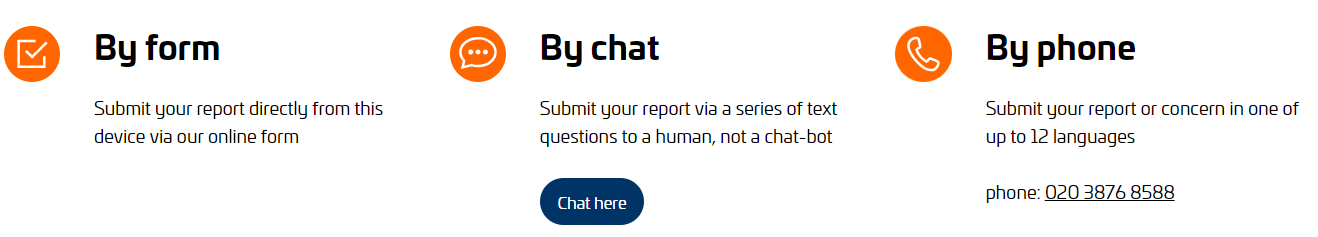 Submit a Report – CHIRP
Who’s On Chat: Start Chat Session
+44 203 876 8588
17
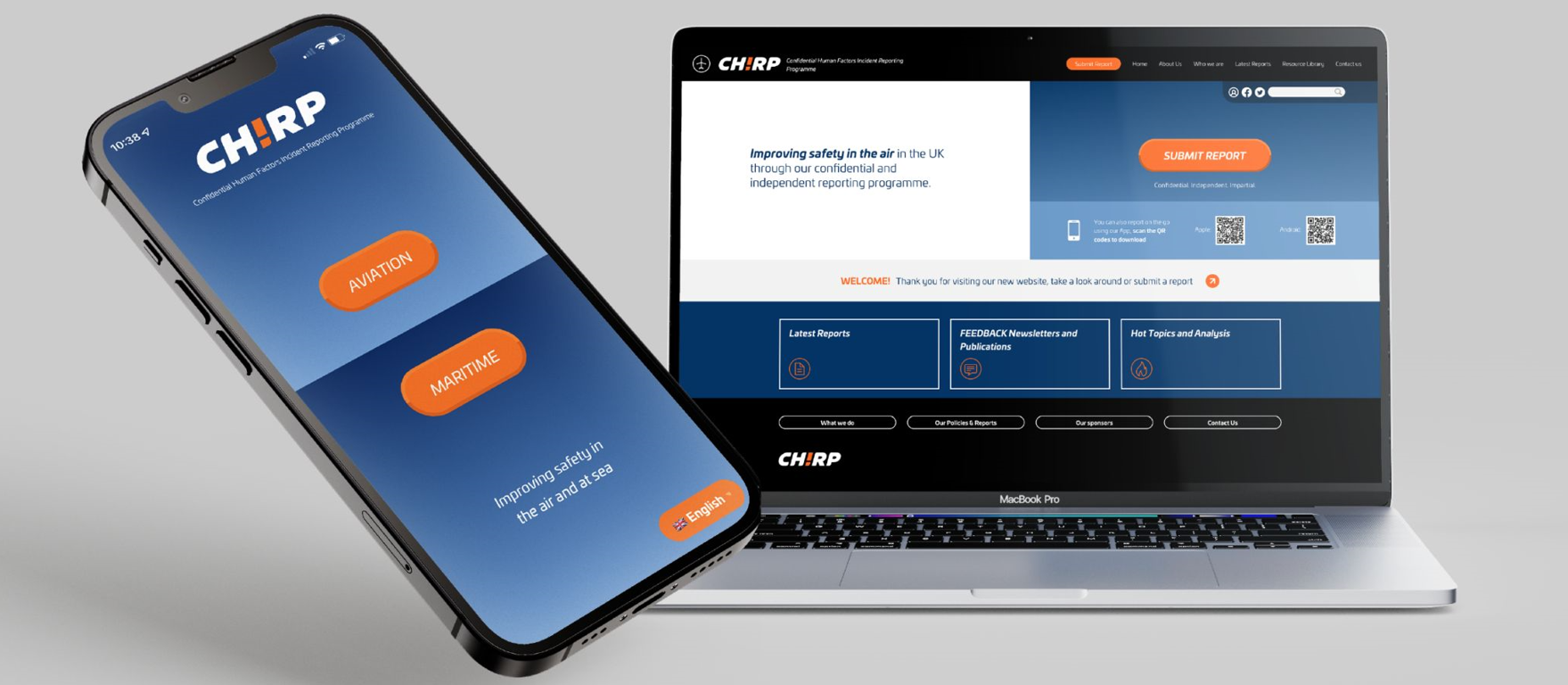 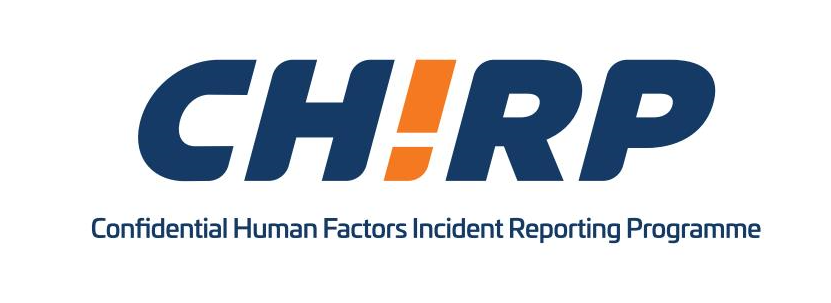 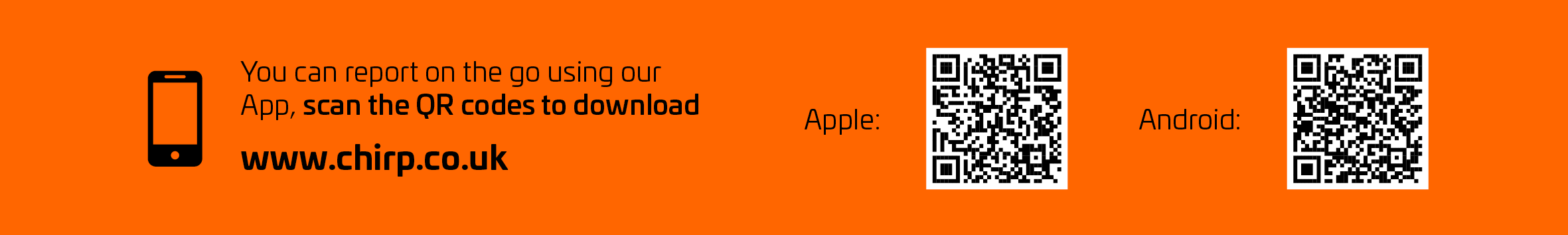 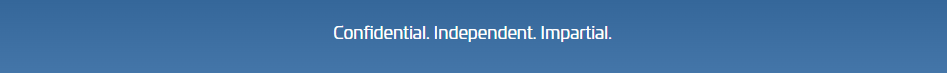 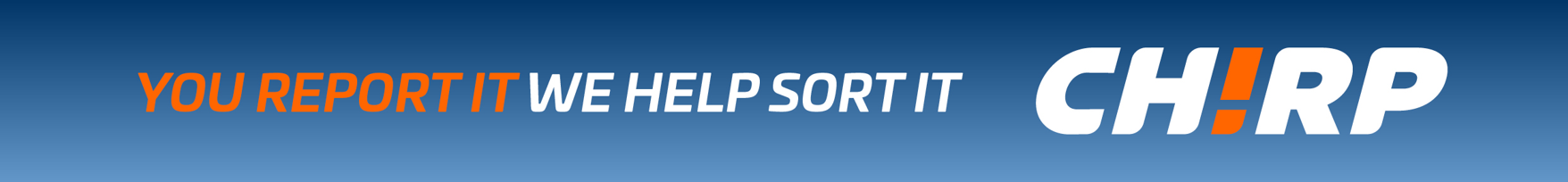 SUMMARY
Chirp advocates for a “just” culture – one that encourages reporting without fear of punishment
The focus is on what happened not who’s to blame
Each report is a chance to prevent a disaster
Your voice can change the course of someone’s life at sea don’t underestimate that.
19
Thank you !



“Learn from the mistakes of others. You can’t live long enough to make them all yourself.”
Oliver Wendell Holmes
20